Chapter 14: Lymphatic System and Immunity
Instructor: Ms. Escoto
Anatomy & Physiology 103
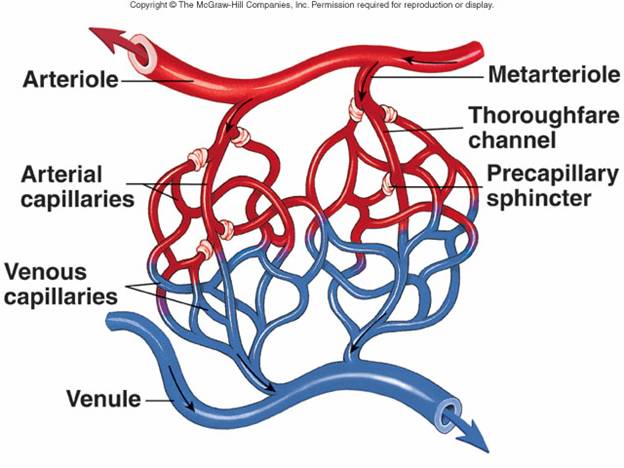 Lymphatic System - Lymph
Capillary beds –(Ch. 13) where the exchange of nutrients, delivering of oxygen to tissues occurs. 
Lymph: excess fluid left behind by capillary exchange that drains from tissue spaces and is transported by lymphatic vessels to eventually reenter the blood stream. 
Interstitial fluid: a solution that bathes and surrounds the tissue cells; “left overs”
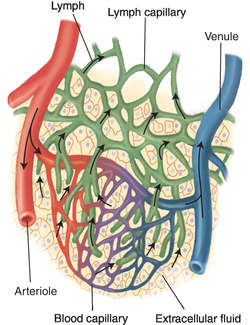 [Speaker Notes: Immune System is a defensive “safety net”

Lymph includes excess fluid and protein molecules]
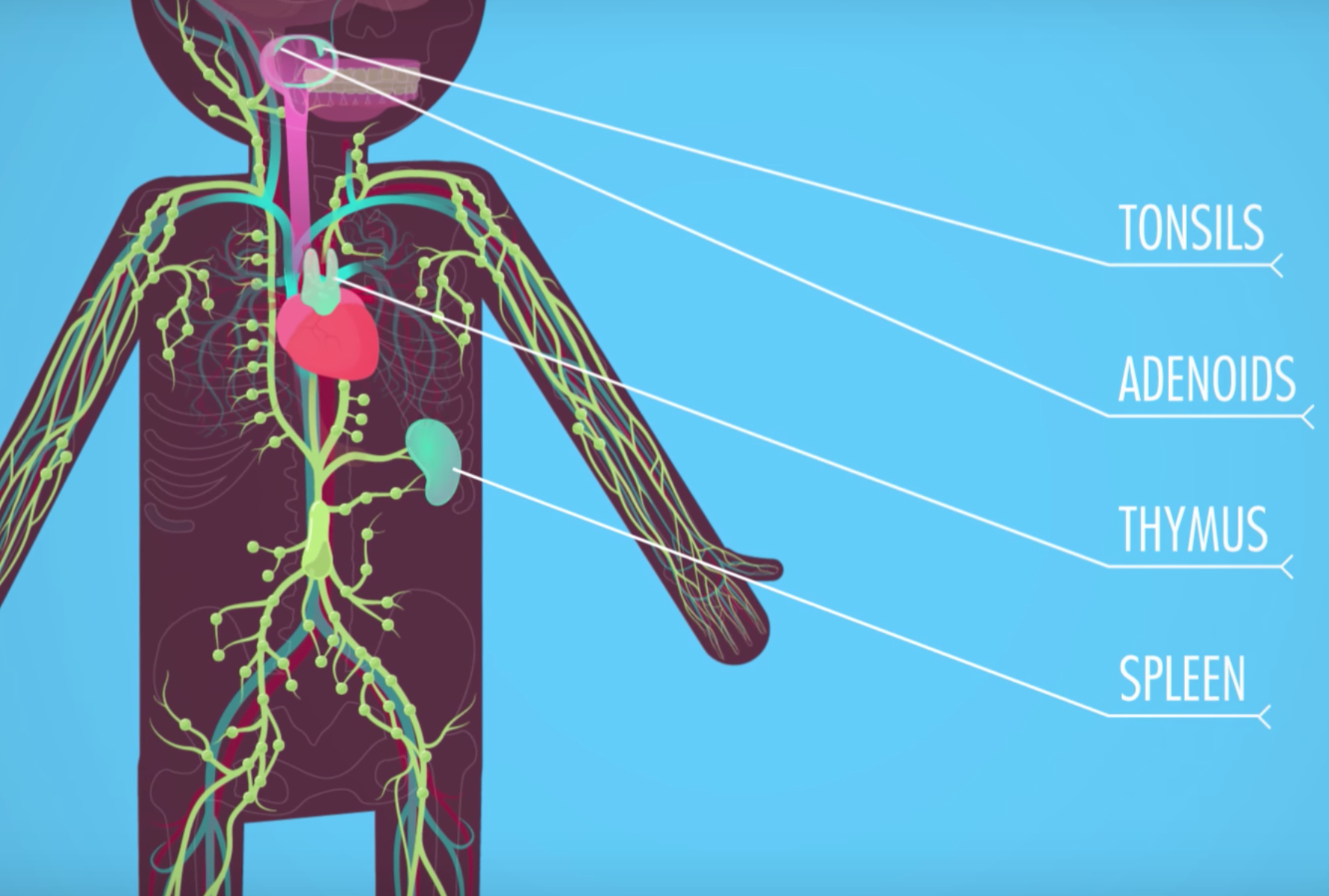 Lymphatic System – Vessels, Nodes, Organs
Lymphatic capillaries are more porous and allow larger molecules to enter the vessel and return it to general blood circulation. 
One way flow
Right Lymphatic Duct & Thoracic Duct are terminal vessels which return lymph into the blood in large veins near neck. 
Lymph nodes: 600-700 in total, act as “checkpoints” that monitor and cleanse the lymph as it filters through. 
Lymphatic organs: (thymus, spleen, adenoid, & tonsils)
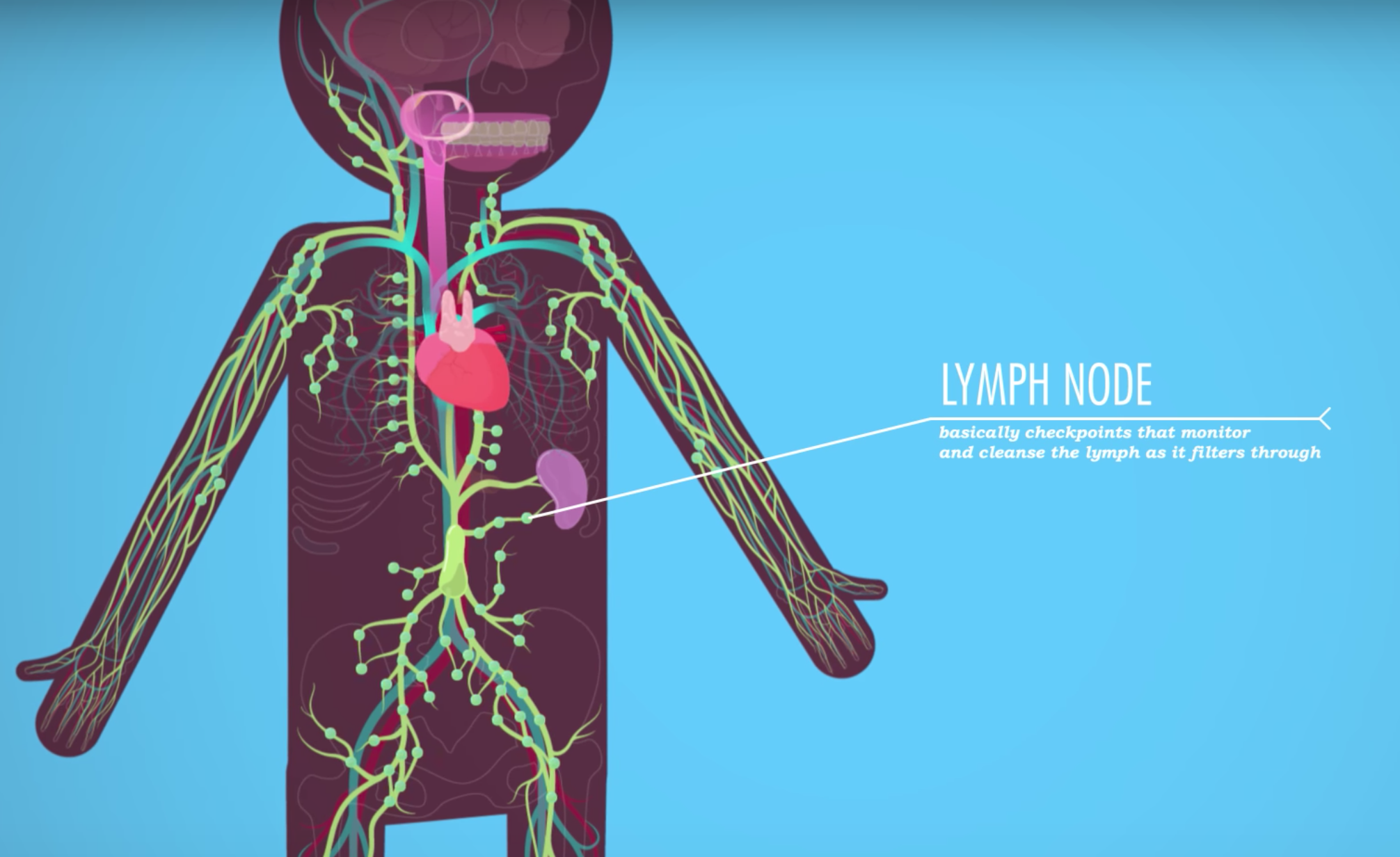 [Speaker Notes: Similar to blood capillaries because both are formed from single layer of simple squamous epithelium called endothelium.]
Thymus, Tonsils, & Spleen
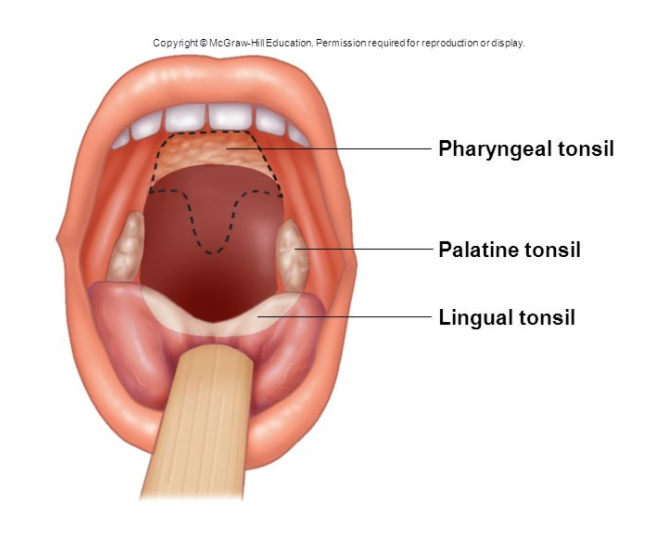 Tonsils help protect against bacteria that may invade tissues in the area around the openings between the nasal and oral cavities. 
The tonsils play a role in protecting the body against respiratory and gastrointestinal infections. Each tonsil consists of a network of crypts (pits) that store cells used to fight infection.
The Thymus is a small lymphoid tissue organ located in the mediastinum, extending upward in the midline of the neck. (behind sternum, between lungs)
Composed of lymphocytes
Largest at puberty
Immunity mechanism – it stores lymphocytes
Thymus and Spleen
The Spleen is the largest lymphoid organ in the body. Located high in the upper left quadrant of the abdomen lateral to the stomach. 
Reservoir for blood and monocytes.
Removes bacteria and dead RBCs from blood before pumping it back into circulation.
Immune System – an interactive network of organs, billions of freely moving cells and trillions of free-floating molecules throughout the body
Nonspecific Immunity – protects generally rather than specific threatening cell or chemical agents. Also called innate immunity because it is the nonspecific defenses that we are born with.
More rapid, first responders.
Ex. tears and mucous membranes. 
The inflammatory response is nonspecific. Causes increased blood flow to the area and easier vascular permeability that allows for WBCs and helpful proteins to reach affected tissue area.
Specific Immunity – includes protective mechanisms that confer specific protection against certain types of threatening microorganisms. Also called adaptive immunity. 
Slow but have memory. 
Immunization refers to artificial exposure
Passive vs. Active immunity – active lasts longer than passive but passive provides immediate protection.
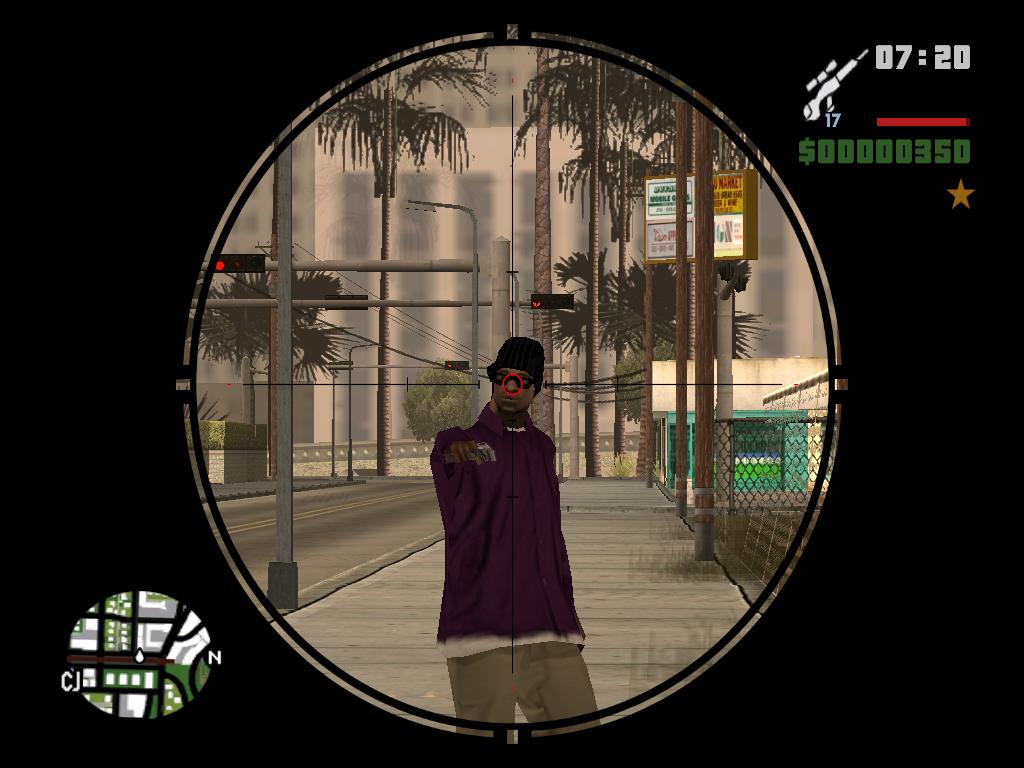 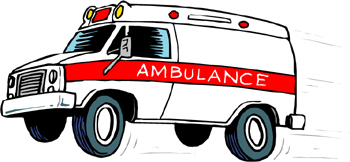 [Speaker Notes: Memory is the ability to produce a stronger, faster response to repeated exposure to the same antigen. 

Passive immunity results when immunity to a disease is transferred to an individual who was not previously immune. (antibodies in a mother’s milk confer passive immunity to nursing infant)
Active immunity occurs when an individual’s own immune system responds to an agent that produces an immune response.]
Immune System Molecules - Cytokines
Cytokines – chemicals released from cells to act as direct agents of nonspecific immunity. 
Critical for cell to cell communication. 
Many cytokines are proteins called interleukins which are involved in signaling in both innate and adaptive immune mechanisms.  
Involved in producing a fever
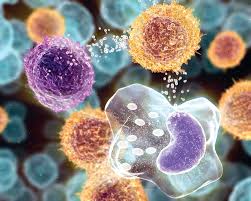 [Speaker Notes: Inter- “between” leuk- leukocytes in- substance]
Immune System Molecules - Antibodies
Antibodies – a class of proteins that are normally present in the body. 
Combining sites – concave regions that attach to antigens
All antigens have a specific combining site. 
Functions of Antibodies
Humoral immunity – changes the antigens in a way that prevents them from harming the body
Promotion of phagocytosis
Complement cascade – antibodies bind to antigen and alter the site to reveal hidden binding sites where complement proteins can attack.
Immune System Molecules – Complement Proteins
Complement – describes a group of protein enzymes normally present in an inactive state in blood. 
Complement proteins are highly specialized protein molecules that target foreign cells for destruction. 
Sodium rapidly diffuse into the cell, water follows and the cell undergoes apoptosis (pops).
They also attract immune cells to the site of infection, activating immune cells and marking them for destruction. 



Look at page 327, figure 14-8
Immune System Cells
Phagocytes 
Neutrophils
Monocytes
Macrophages
Lymphocytes
B lymphocytes
T lymphocytes
[Speaker Notes: Macrophage: phagocytic cell that consumes foreign pathogens and cancer cells. 
Monocyte: Differentiates into macrophages and dendritic cells in response to inflammation
Neutrophil: First responders at site of infection or trauma. Kill or inhibit bacteria and fungi, recruits other immune cells
Basophil: defense against parasites, releases histamines that cause inflammation. Allergic reactions
Eosinophil: Releases toxins that kill bacteria and parasites but can also cause tissue damage. 
T lymphocyte: from thymus, can recognize specific antigens and can activate or deactivate other immune cells. Targets the inside of the invader cells. 
B lymphocyte: develop in bone marrow, produce antibodies. Attacks outside of the cells.]
Phagocytes
Phagocytes are bone-marrow derived cells that carry on phagocytosis, or ingestion and digestion of foreign cells. 
Includes dendritic cell (branched cell produced in marrow and released into blood)
Antigen-presenting cell – Macrophages and DCs perform this function when they ingest a cell or particle, remove its antigens, and display some of them on their cell surfaces.
Lymphocytes
Lymphocytes are responsible for antibody production and other adaptive immune mechanisms. 
Float throughout bloodstream to patrol the body, searching for enemy cells that may have entered or threatening virus-infected cells and cancer cells. 
Most numerous cells of immune system.
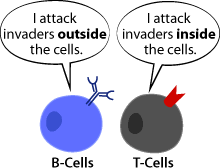 B lymphocytes – aka B cells
Every lymphocyte originated from cells in bone marrow called stem cells. 






Each clone of B cells is made up of plasma cells (huge amounts of antibodies into blood) and memory cells (remain in reserve in lymph nodes until they’re contacted by same antigen).
T Lymphocytes – aka T Cells
Originate in the thymus gland, but take up residence in lymph nodes. 
T cells also form effector and memory cells. Effector cells actively engage in immune response, memory T cells are instead stored. 




Activated T cells produce cell-mediated immunity, the resistance to disease organism that results from the actions of cells.
[Speaker Notes: Must receive chemical signal from another T cell to become activated as well.]
T cells – (continued)
Cytotoxic T cells – release a substance that acts as a specific and lethal poison against the antigen of foreign cell directly. 
Helper T cells – produce their deadly effects indirectly by means of chemical signals that they release into the area around the enemy cells. 
Attracts macrophages into vicinity of enemy cells to destroy them. 
Regulatory T cells – helps shut down an immune reaction after the antigens have been destroyed and also helps prevent inappropriate immune reactions.
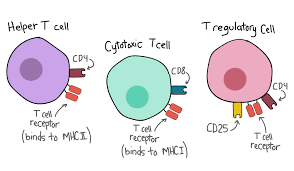 [Speaker Notes: Memorize 14-4]